7 IDEAS PARA MEJORAR LA MOTIVACIÓN EN CLASE DE EDUCACIÓN RELIGIOSA
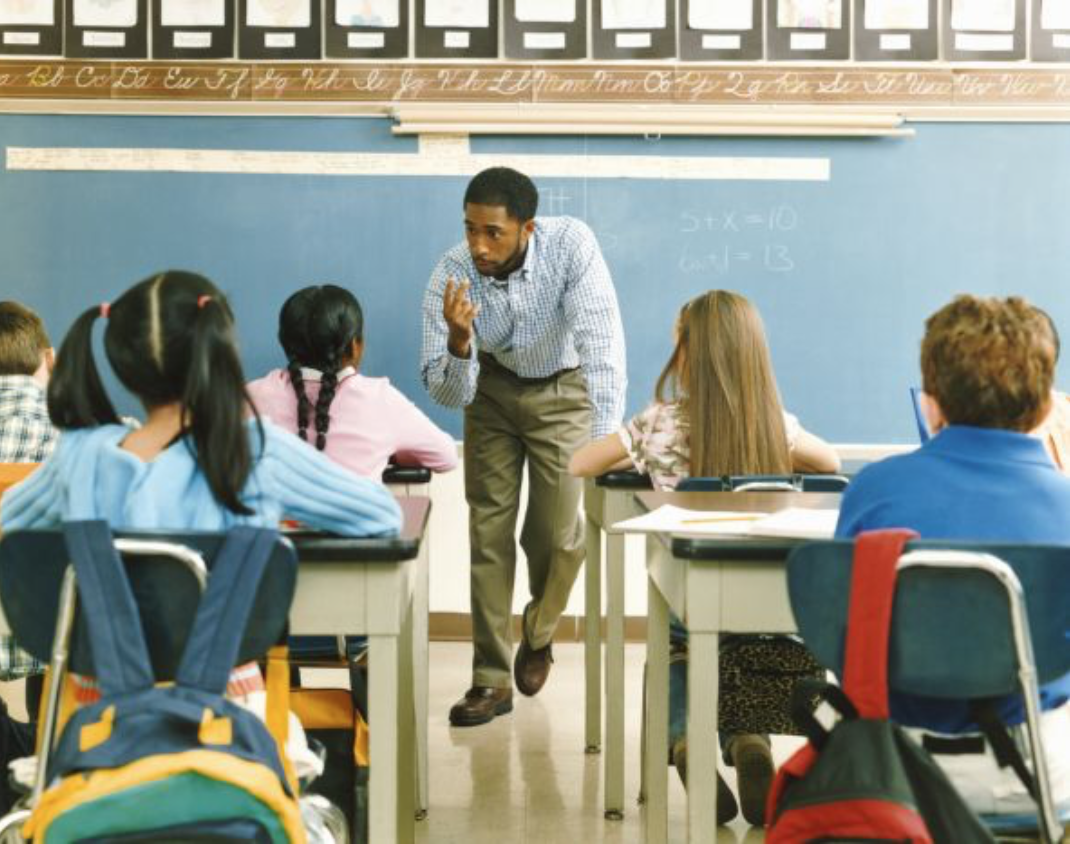 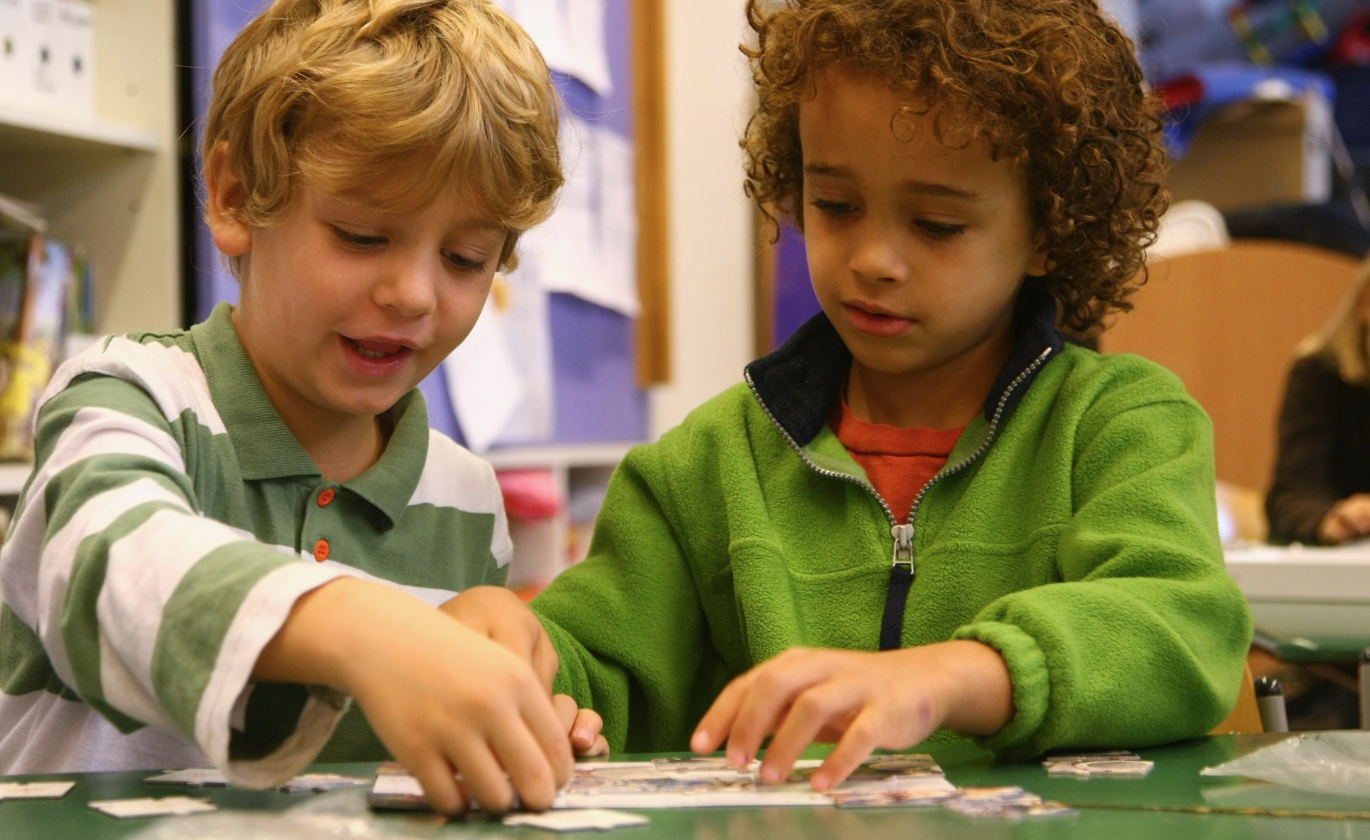 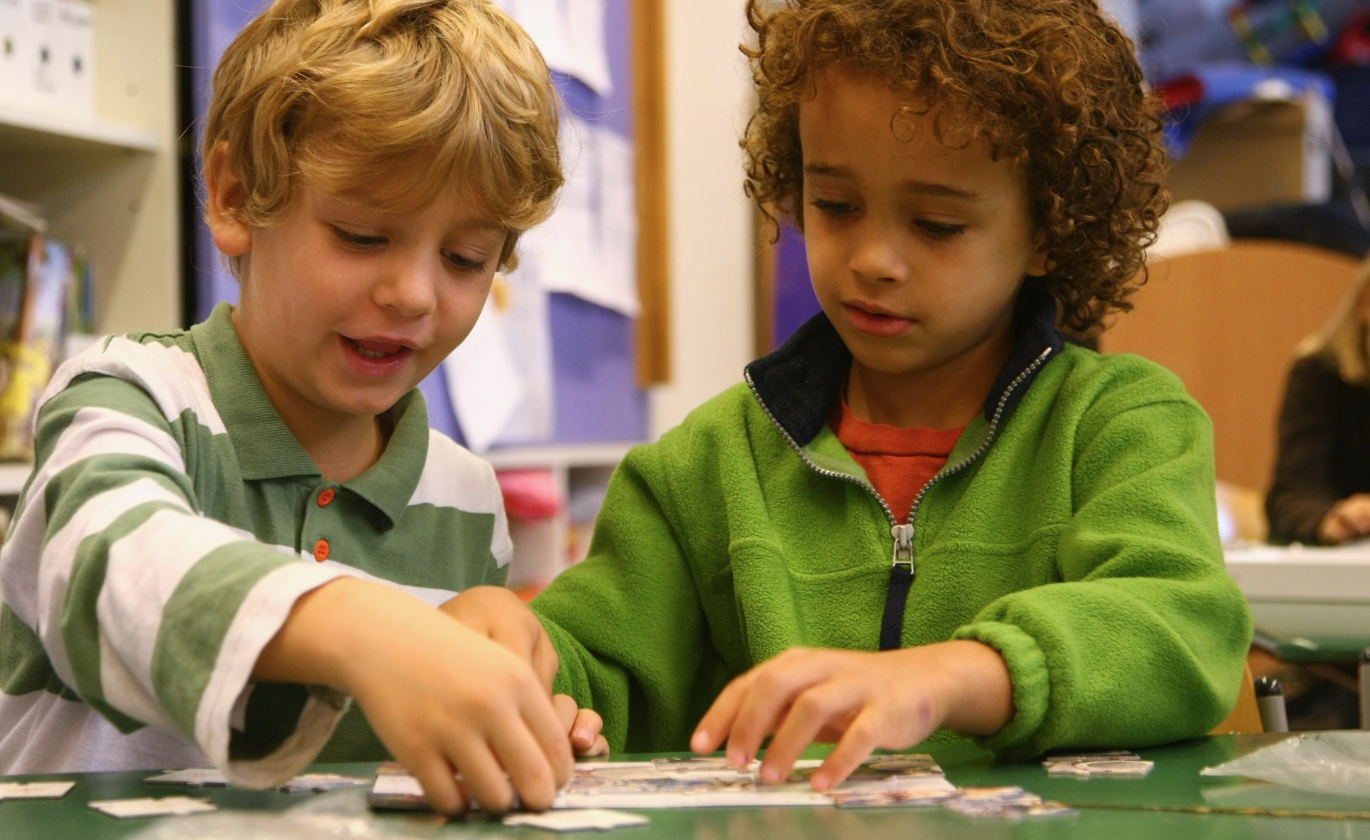 7 IDEAS PARA MEJORAR LA MOTIVACIÓN EN CLASE DE EDUCACIÓN RELIGIOSA
1. RELACIONA LA MATERIA CON TEMAS DE ACTUALIDAD – MARC PRENSKY
“Centrar la  educación en logros del mundo real y no en ejemplos”, afirma Prensky, uno de los pensadores más influyentes en el ámbito educativo internacional. Para captar toda la atención de tus alumnos, relaciona el contenido con ejemplos interesantes de la actualidad y del “mundo real” y cotidiano que ellos viven cada día.
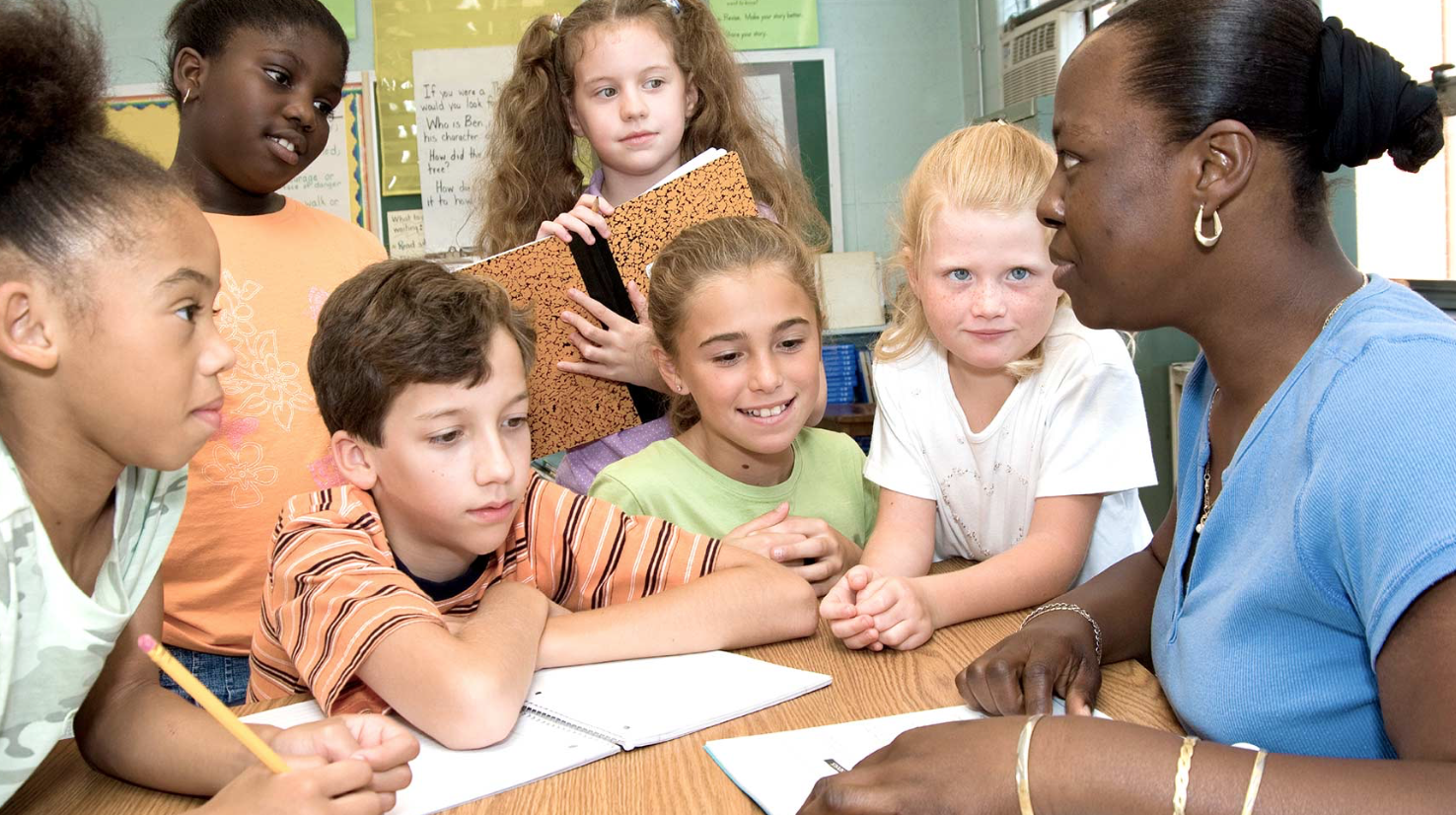 Países acogiendo a refugiados
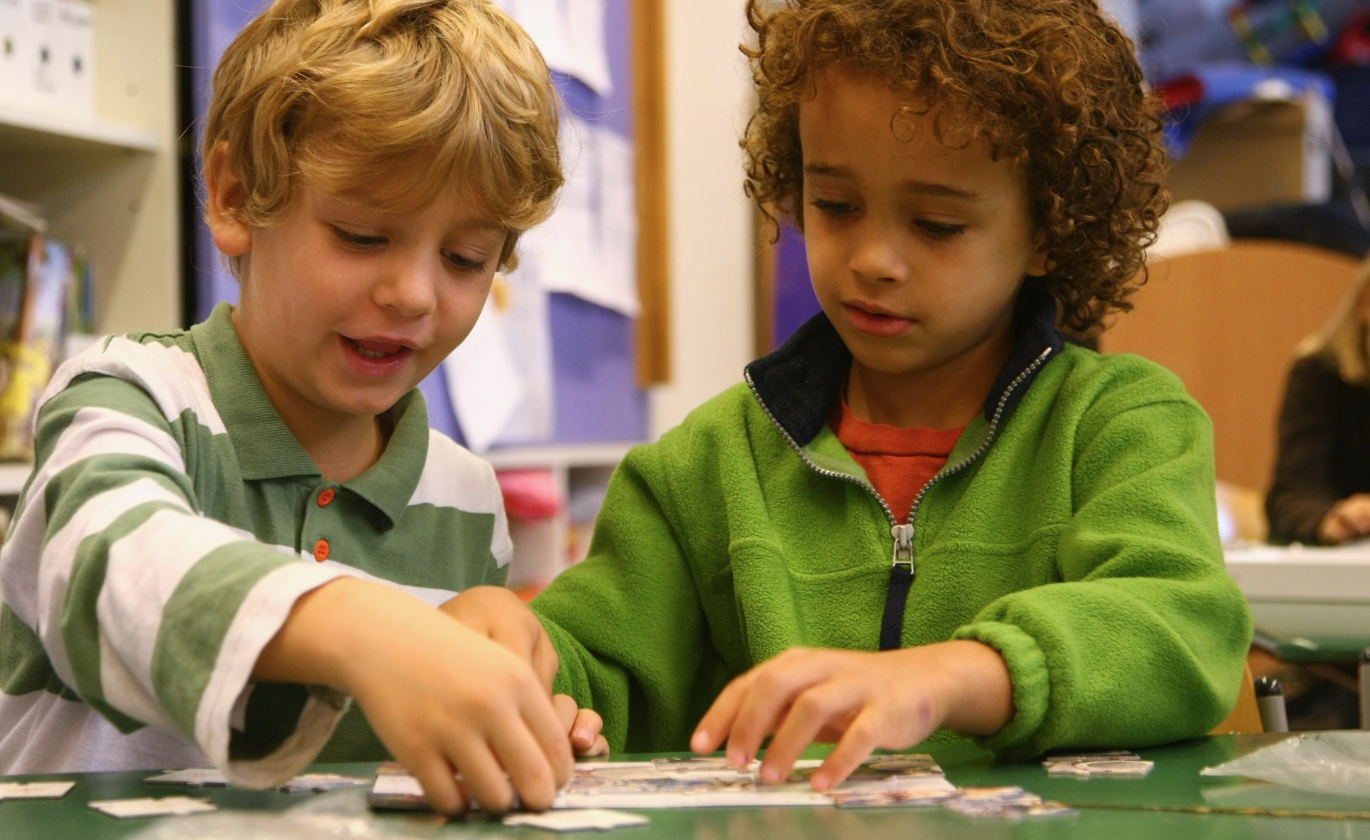 7 IDEAS PARA MEJORAR LA MOTIVACIÓN EN CLASE DE EDUCACIÓN RELIGIOSA
2. DEJA QUE TUS ESTUDIANTES TOMEN DECISIONES – LARRY
No se trata de que a partir de ahora decidan todo sobre la clase, pero darles autonomía y espacio para que puedan escoger, por ejemplo, dónde sentarse o cómo quieren organizarse para los trabajos grupales puede ser muy útil para ayudar la motivación intrínseca de los alumnos y alumnas.
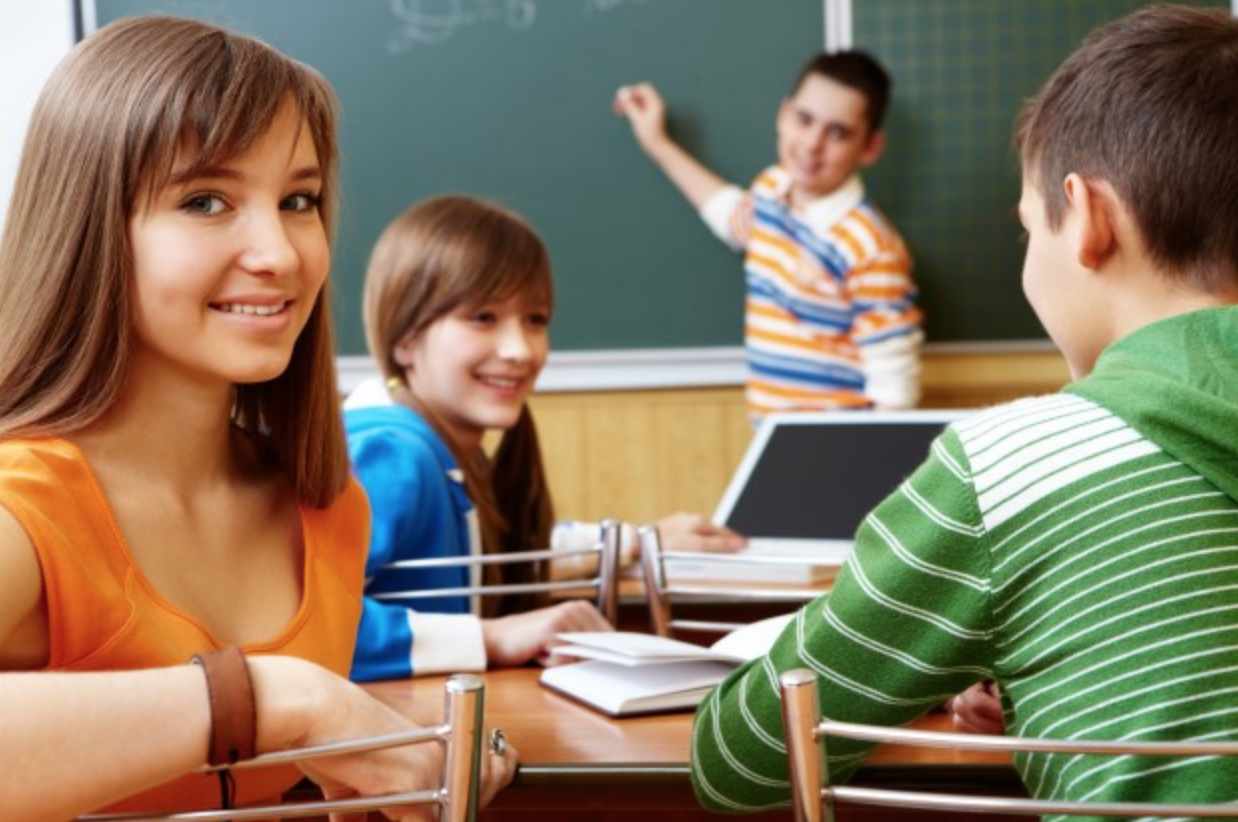 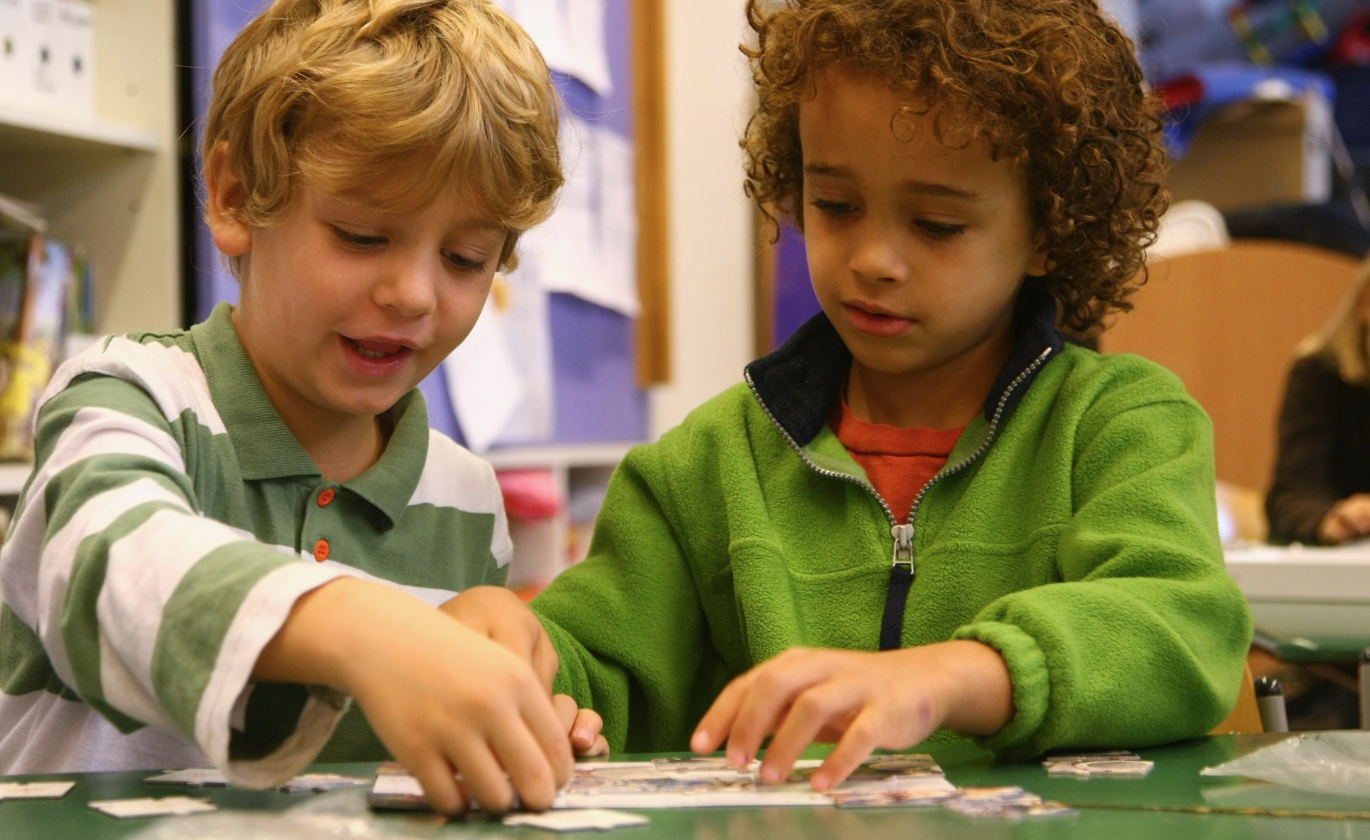 7 IDEAS PARA MEJORAR LA MOTIVACIÓN EN CLASE DE EDUCACIÓN RELIGIOSA
3. FORMULA PREGUNTAS, NO DES LAS RESPUESTAS – CRISTÓBAL COBO
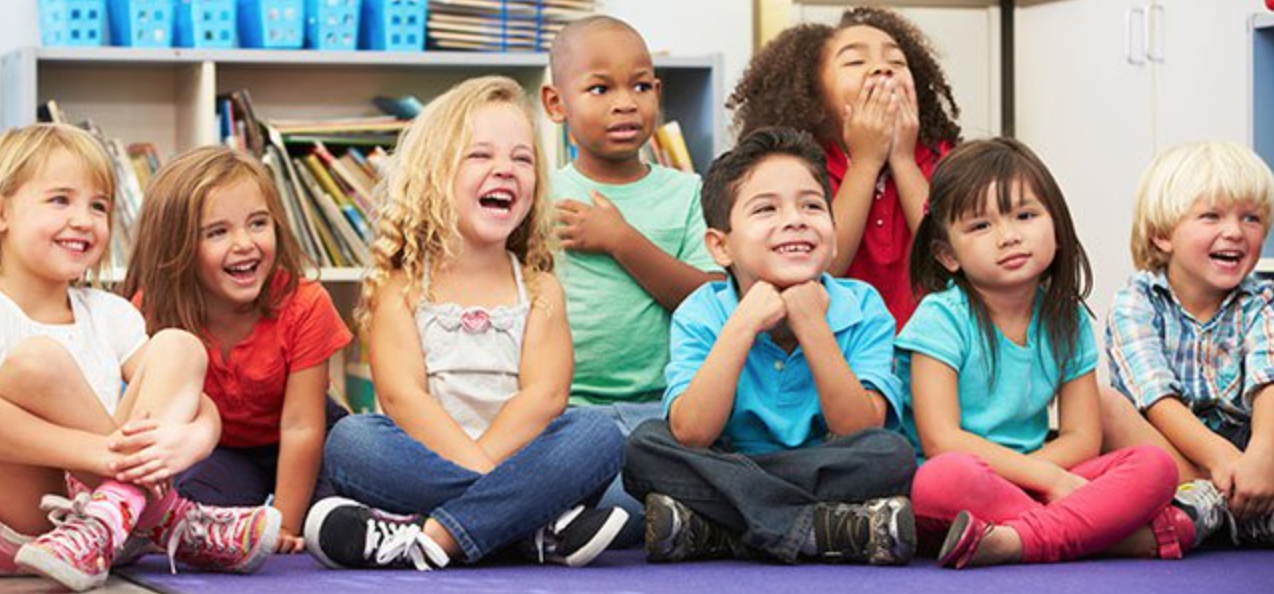 Este profesor e investigador en nuevas tecnologías y educación afirma que la clave para incentivar la curiosidad y la atención de los estudiantes se encuentra en plantear preguntas provocadoras que fomenten la experimentación. 
¿Ya lo has probado en tus clases?
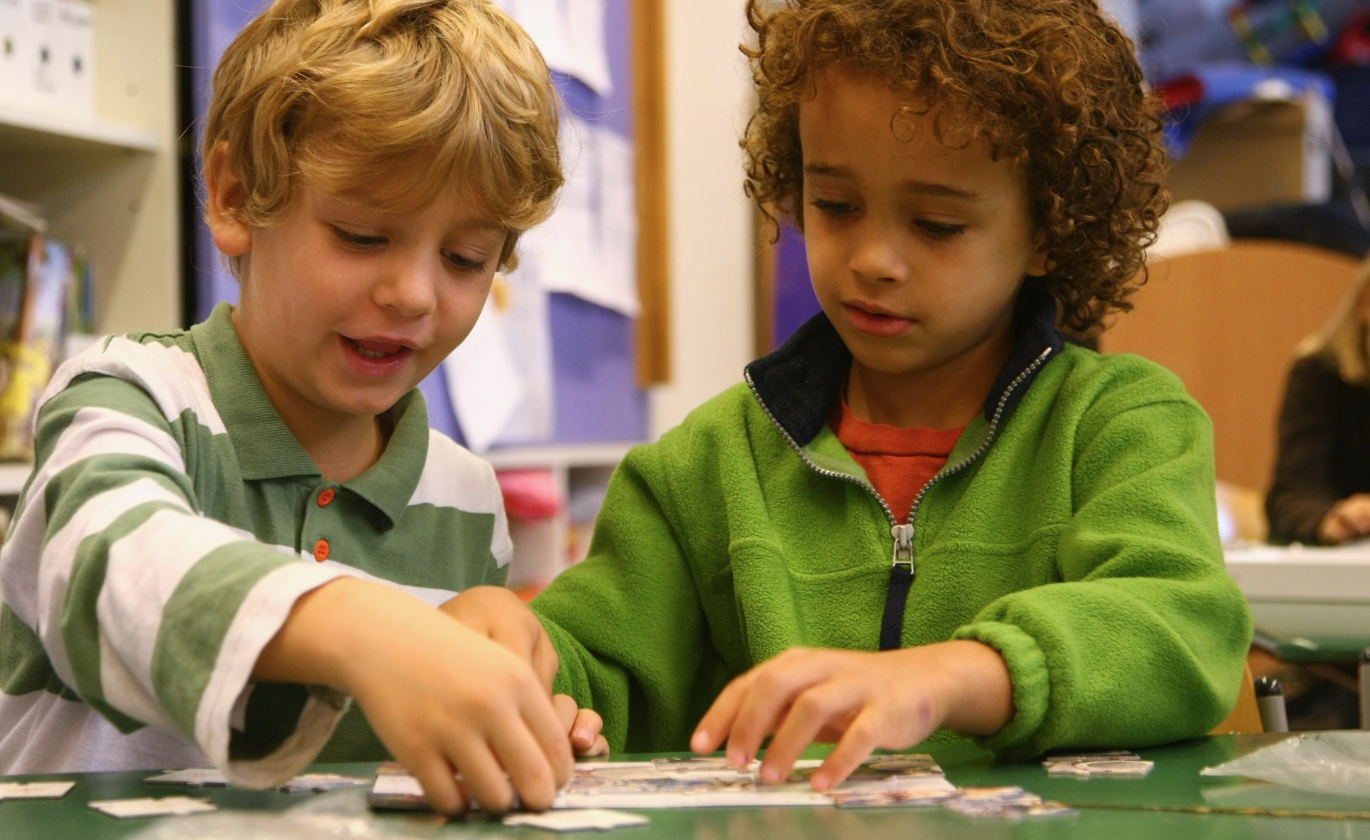 7 IDEAS PARA MEJORAR LA MOTIVACIÓN EN CLASE DE EDUCACIÓN RELIGIOSA
4. DESCUBRE EL JUEGO COMO ESTRATEGIA EDUCATIVA – IMMA MARÍN
La gamificación es una herramienta muy interesante para el aprendizaje significativo, y que ha permitido cambiar nuestra perspectiva sobre lo que es el juego y sus posibilidades en educación. Como bien indica Imma, “el juego es emoción, y sin emoción no hay aprendizaje”. ¡Gamifica tus clases!
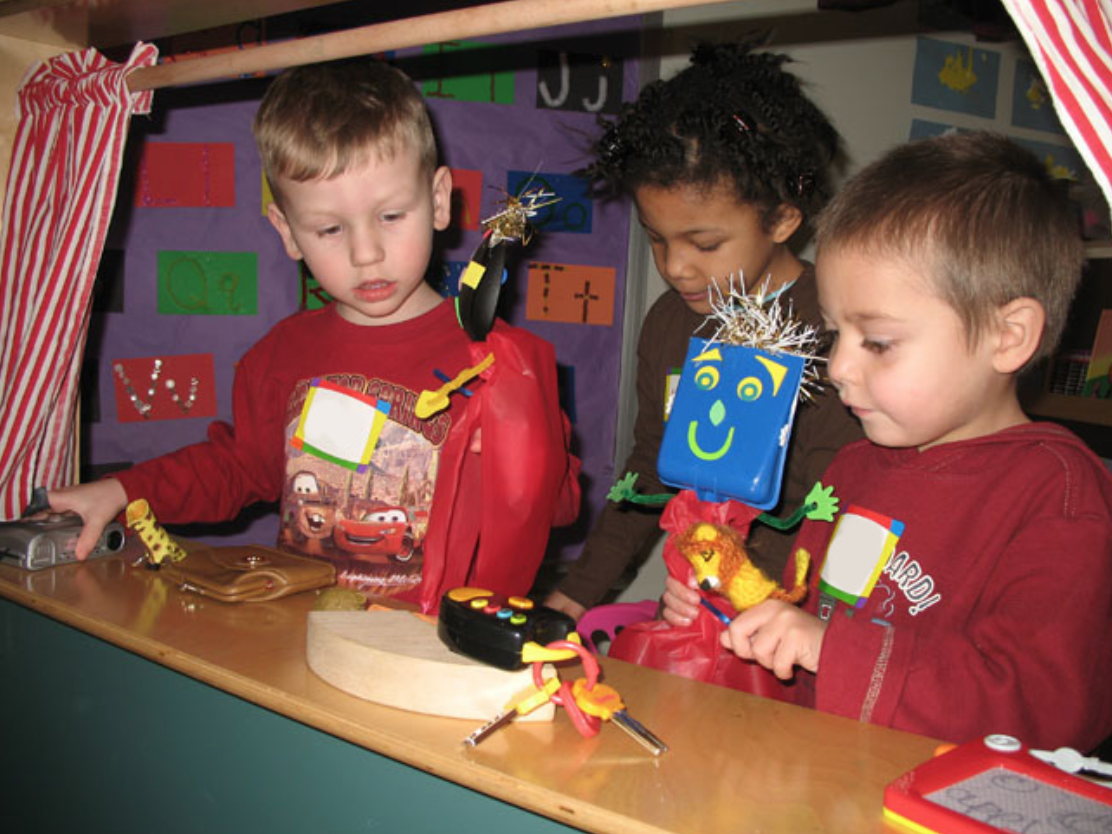 Ejemplos de gamificación en el aula
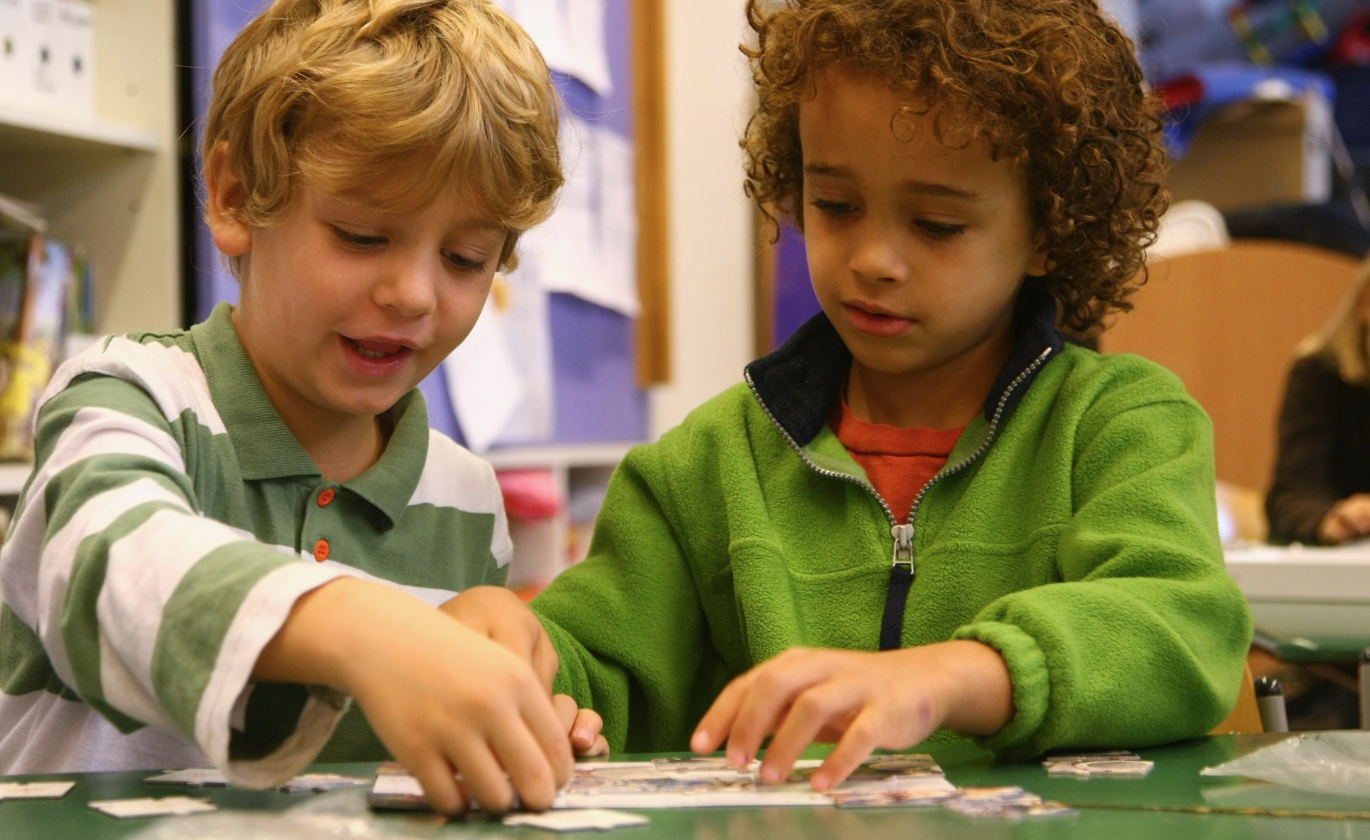 7 IDEAS PARA MEJORAR LA MOTIVACIÓN EN CLASE DE EDUCACIÓN RELIGIOSA
5. INTEGRA LA EDUCACIÓN EMOCIONAL EN EL AULA – DANIEL GOLEMÁN
“El estado de nuestras emociones es, en realidad, el que determina la capacidad para razonar y aprender”, por lo que es de vital importancia que forme parte de los proyectos educativos. Uno de los objetivos puede ser trabajar la capacidad de focalizar y enseñar las habilidades básicas de atención, para que “puedan gestionar adecuadamente sus emociones destructivas y resistir las distracciones impulsivas”. 15 minutos diarios de ejercicios de meditación y respiración pueden ser una buena manera de empezar. ¿Te animas?
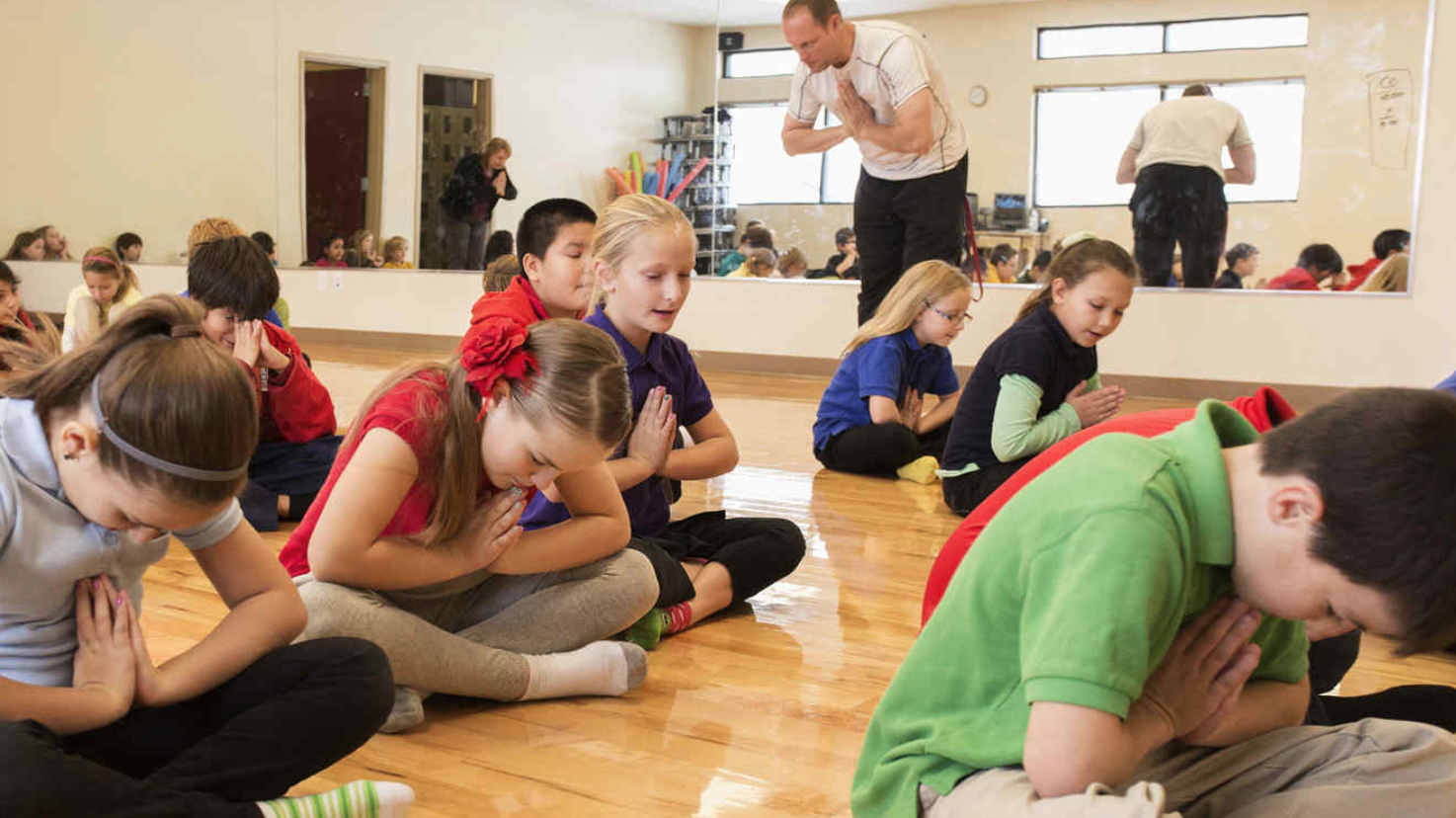 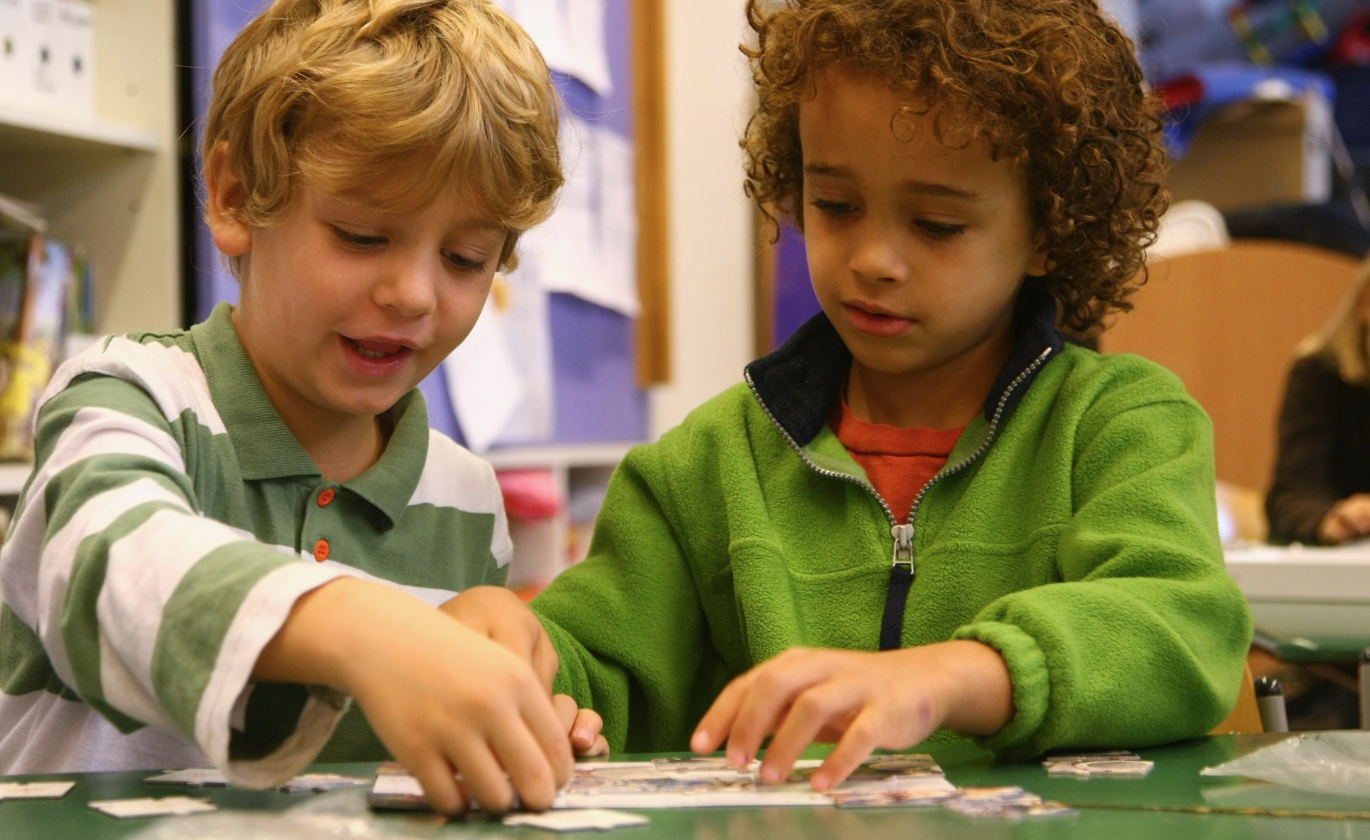 7 IDEAS PARA MEJORAR LA MOTIVACIÓN EN CLASE DE EDUCACIÓN RELIGIOSA
6. BASA TUS CLASES EN LA PRÁCTICA – ROGER SCHANK
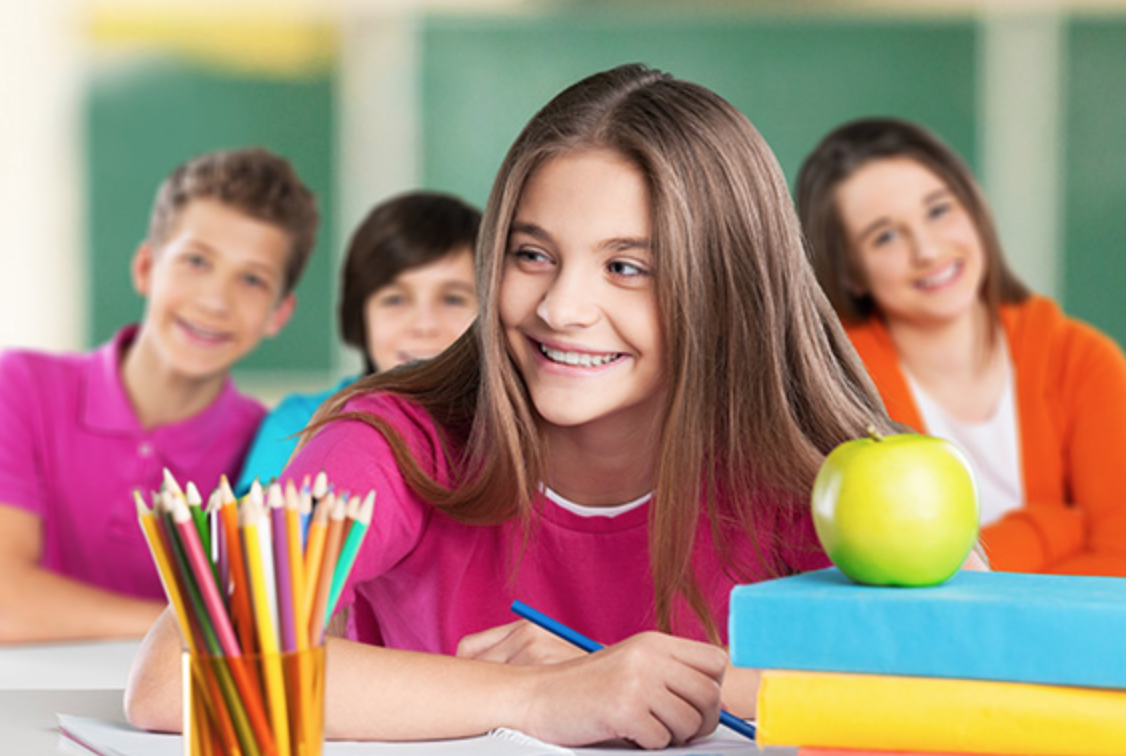 ¿Todavía no conoces la metodología Learning by doing? Schank propone situar al alumnado en situaciones que sean interesantes para ellos y que les motiven a aprender y a investigar. Que aprendan haciendo, mediante experiencias, con momentos que recuerden y que puedan utilizar como referencia. “El aprendizaje sucede cuando alguien quiere aprender, no cuando alguien quiere enseñar”, es una de sus frases más conocidas.
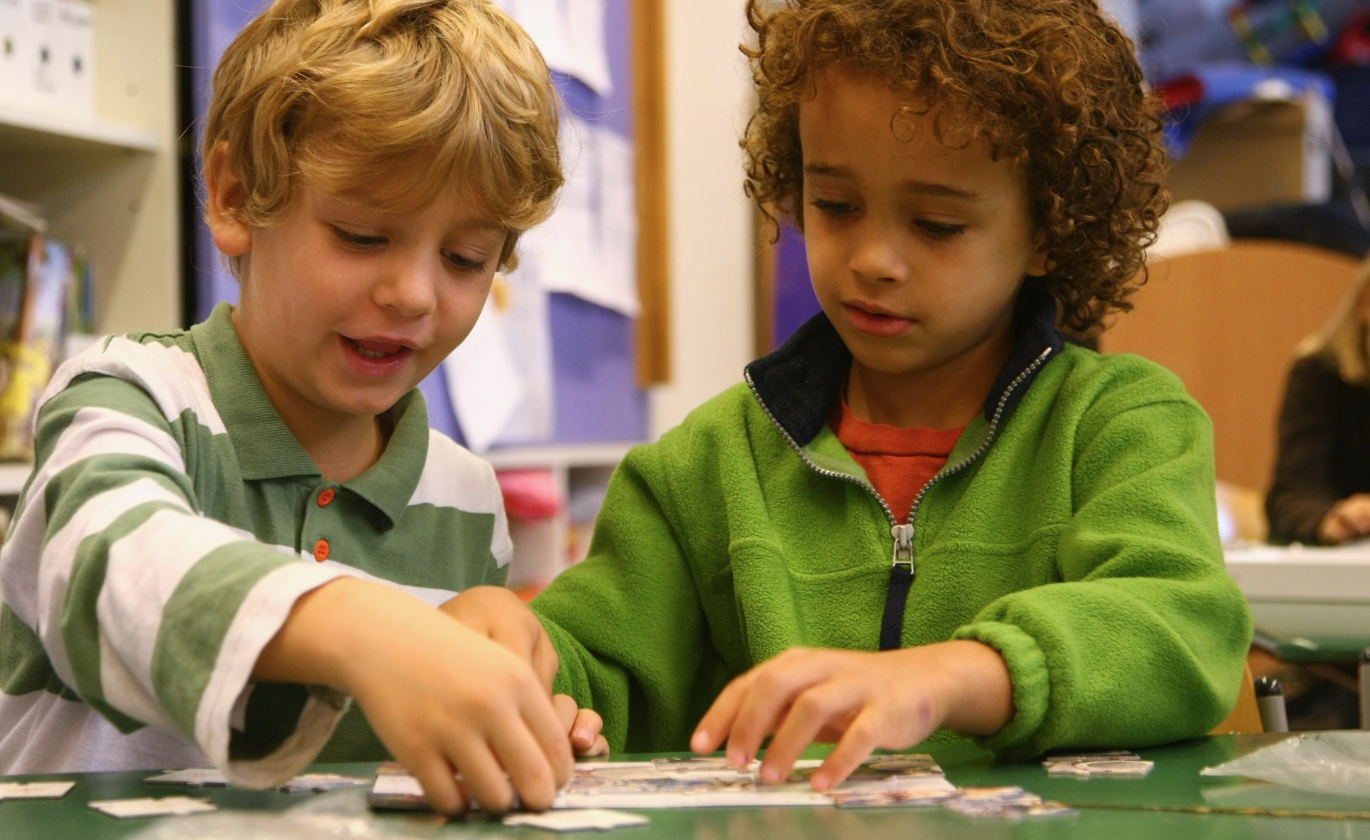 7 IDEAS PARA MEJORAR LA MOTIVACIÓN EN CLASE DE EDUCACIÓN RELIGIOSA
7. RECUPERA EL CUERPO EN LAS EXPERIENCIAS DE APRENDIZAJE – MARÍA ACASO
La autora de rEDUvolution nos recuerda que no pensamos y aprendemos únicamente con la cabeza, sino que es un proceso en el que se utiliza el cuerpo completo. 
“Aprendemos más cuando estamos en movimiento que cuando estamos quietos”, afirma. ¡Así que acaba ya con las jornadas escolares de 8 horas pegados a las sillas!
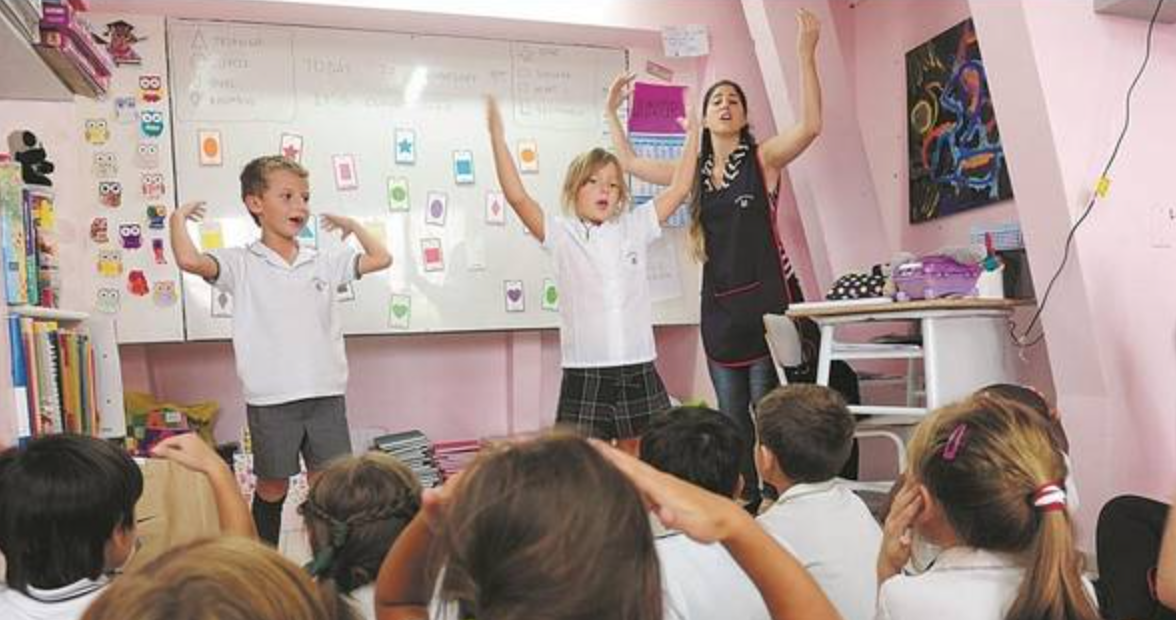 Dios te hizo a ti
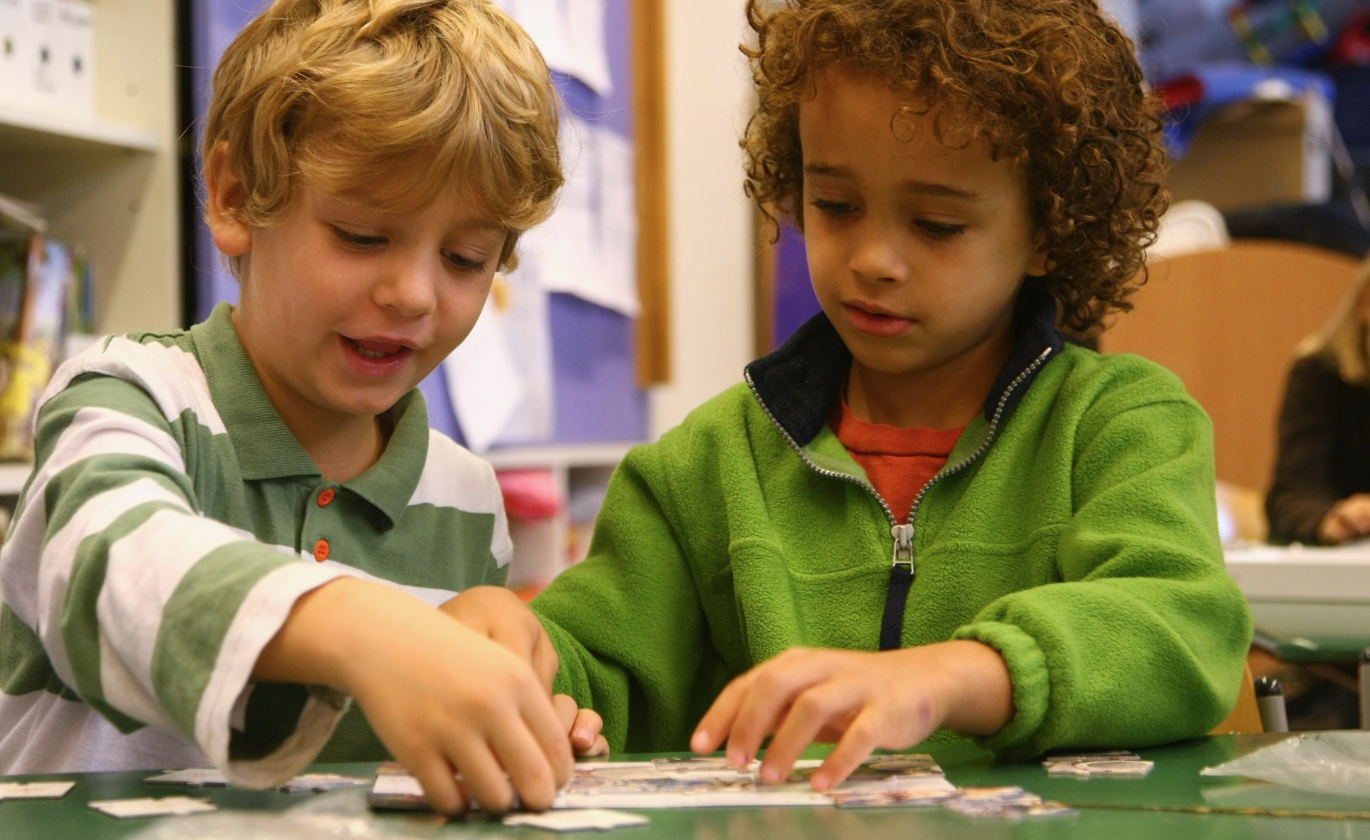 7 IDEAS PARA MEJORAR LA MOTIVACIÓN EN CLASE DE EDUCACIÓN RELIGIOSA
ELABORACIÓN DE DIAPOSITIVAS
OSCAR ARMANDO PÉREZ SAYAGO
Bogotá, Colombia. 
Celular: (+57) 3214449650
Correo: oscarp347@gmail.com
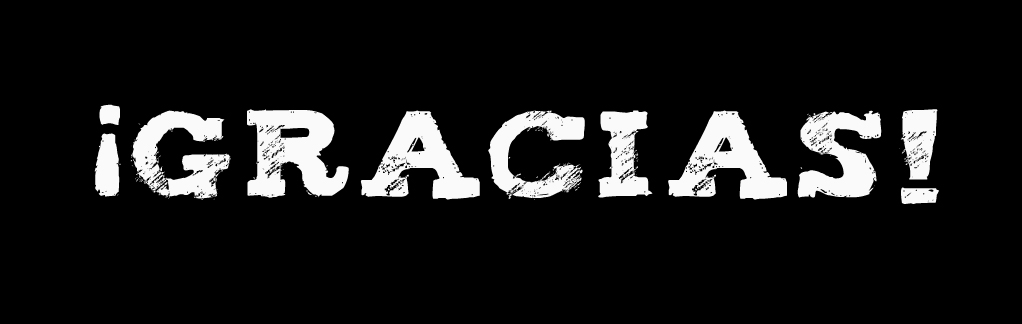